Live in the Truth: Facing Secular Challenges to Our Faith
25 April 2024
St Peter Catholic Church, 
Monument, CO 
RCIA
1
Opening Prayer (Psalm 12: 2-3, 6, 8)
Help, Lord, for no one loyal remains; the faithful have vanished from the children of men.
They tell lies to one another, speak with deceiving lips and a double heart.
“Because they rob the weak, and the needy groan, I will now arise,” says the Lord;” I will grant safety to whoever longs for it.”
You, O Lord, protect us always; preserve us from this generation.
2
Why This Class
You are our heroes!
Our aim: to armor, to prepare, to share
We want you to remain strong, and to fear no evil
Know your enemy!
Be confident in your faith and trust in the Trinity
3
Agenda
A Discussion of Evil
Satan, the Father of Lies
The Enduring Impacts of Evil in History
Modernism: The Synthesis of all Heresies
Society Today
Combatting Satan
4
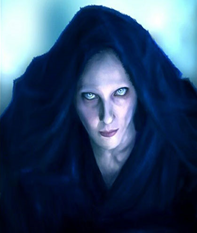 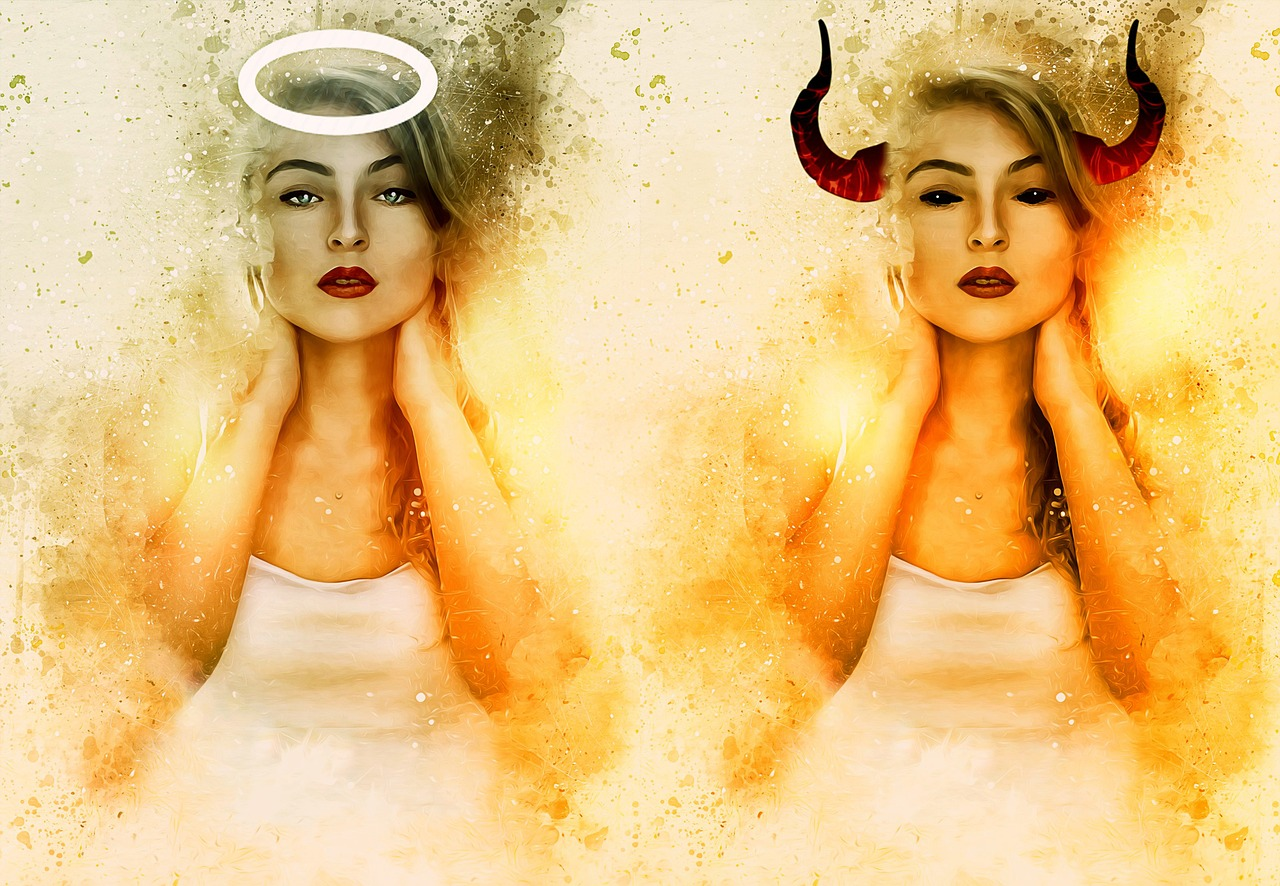 A Discussion of Evil
Evil metastasizes, then permeates, 
corrupts and destroys individuals and
 societies.
3
Definition of Evil
Evil is a privation or absence of good
“Evil is not a thing God created, because everything God made is good.” (Gen. 1:31). 
Evil is not “nothing” , and it is not an “illusion” 
Evil is real
God gave us free will to make choices – evil is the result of our bad choices CCC 310-311
4
Types of Evil
Moral evil – refers to a rational being acting against the good. 
When we chose to sin, we chose to do what is evil in the sight of the Lord.  CCC 311
Physical (Natural) Evil – refers to suffering or pain that have nothing to do with making evil choices
Remember: God brings good out of evil
5
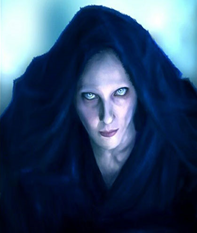 Satan, the Father of LiesJohn 8:44
6
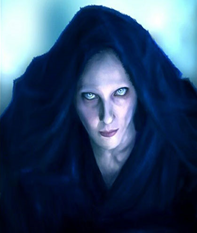 Satan, The Father of Lies
Devil - fallen angel (office-not-nature); aka accuser; slanderer Catholic Encyclopedia, CCC 329
Hebrew – Satan (spelled STN) which signifies an adversary, an accuser
First among the fallen angels (demons) is the Evil One CCC 391
7
Does Satan Exist?
Our understanding is founded on Scripture, Tradition and the Magisterium
OT/NT references: 1 Chr. 21:1, Job 1, 2, Wis. 2:24, Matt. 4:1, 5, 8, 11, Mt12:22-30; Mark 1:13, Ll10:18, John 6:68-71, Acts 5:1-3, Rom. 16:19-20, 1 Cor. 5:5, 7:5, 1 Tim. 3:6, Heb. 2:14, Rev. 2:9.
The Fall of the Angels
Gen 3:15 
The War in Heaven (Revelation 12:7-9)
Isaiah 14:12-15
Where are Satan and his demons? 
Ephesians 6:12 
1Peter 5:8-9
10
Powers of Satan and the Demons
Cannot force you to act
Cannot read your mind
Cannot perform miracles
Can put images and ideas into your head
Can work on the bodily senses
Can work on the weaknesses of the person 
Did the devil really make you do it?
10
The Enduring Impacts of Evil in History
11
Adam and Eve
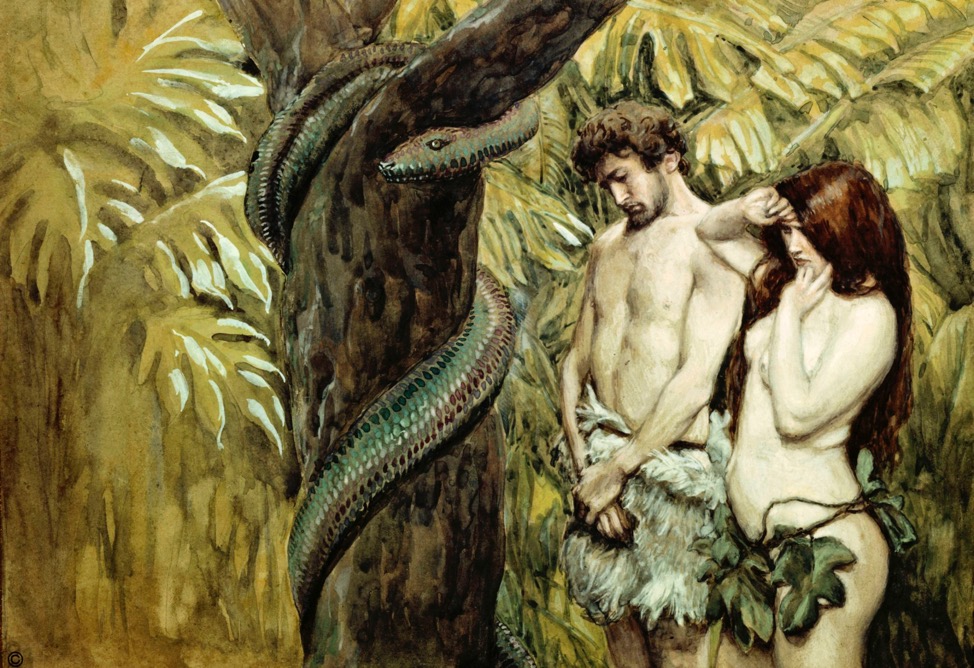 Cain and Abel
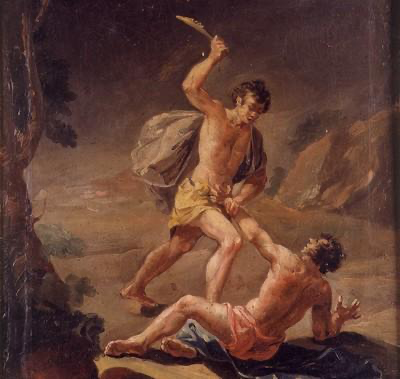 13
Sodom and Gomorrah
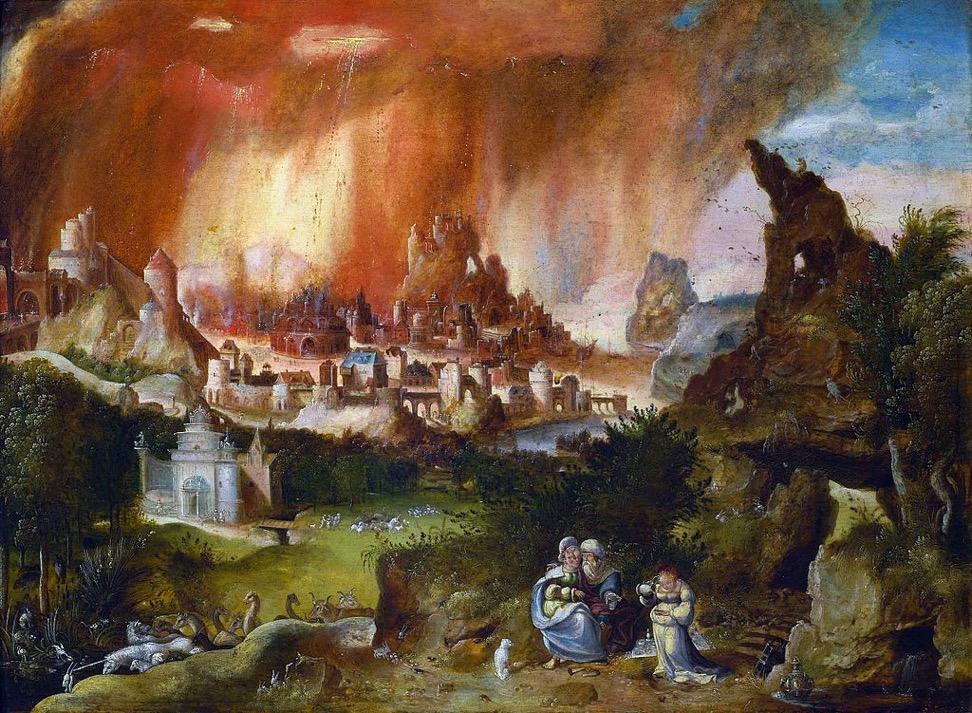 The Temptations of Christ
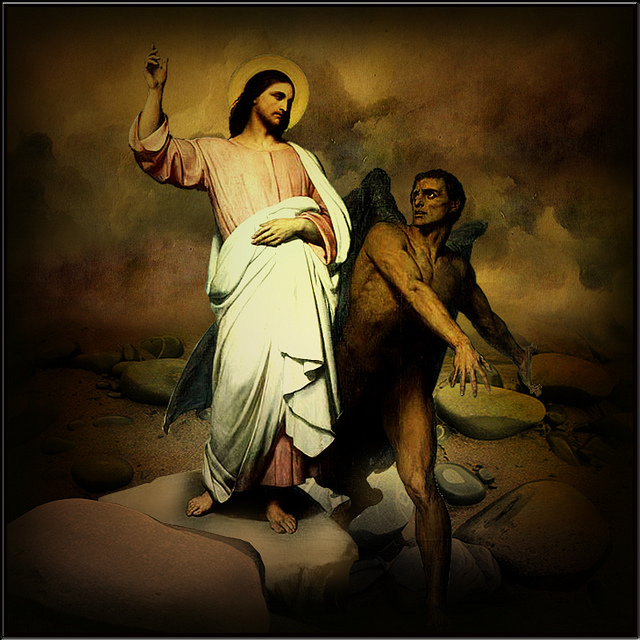 14
Judas and the Crucifixion
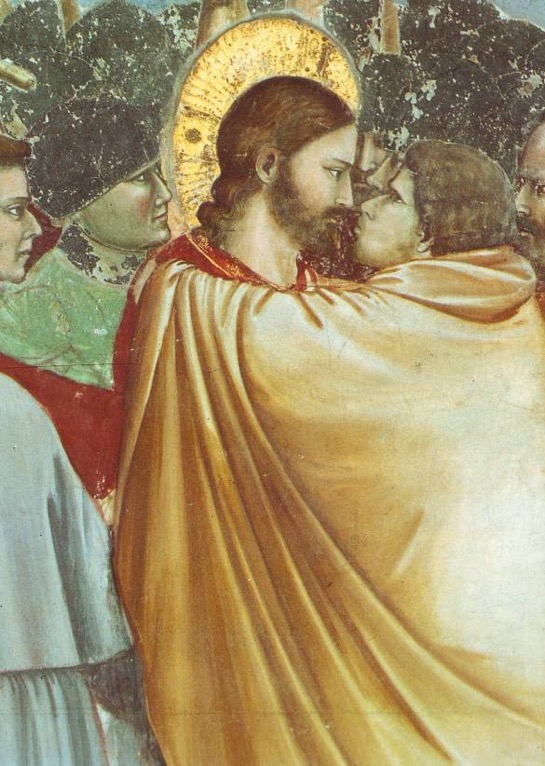 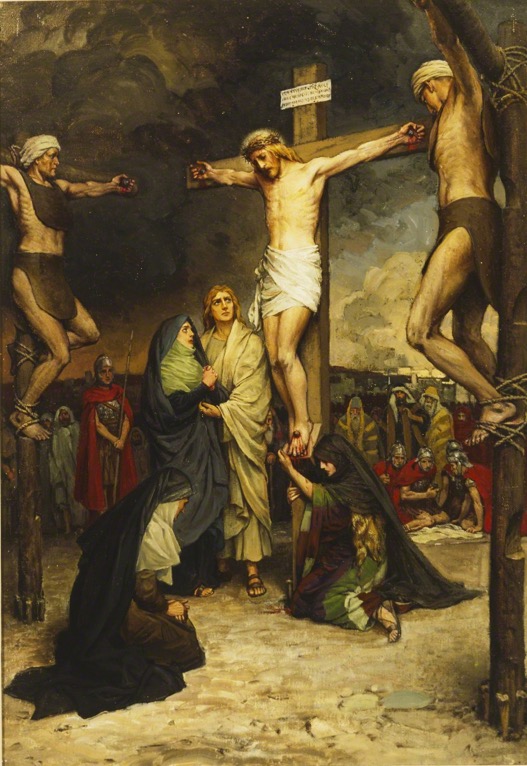 16
Muslim Conquest in 700’s
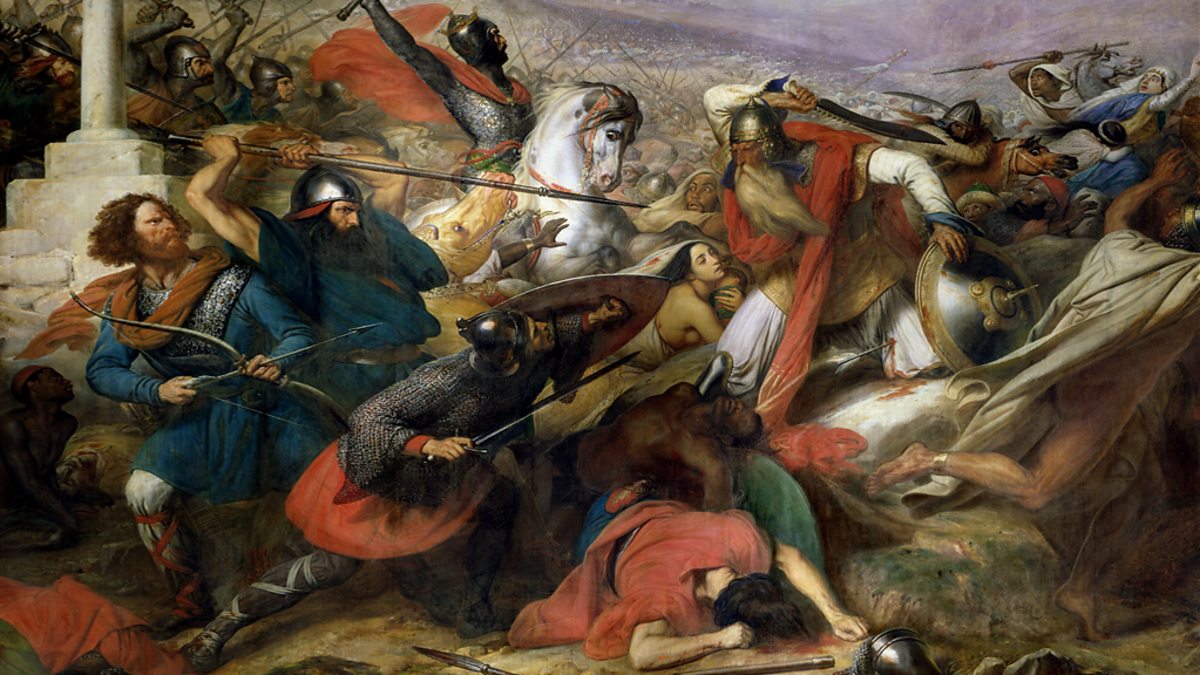 European Religious Wars
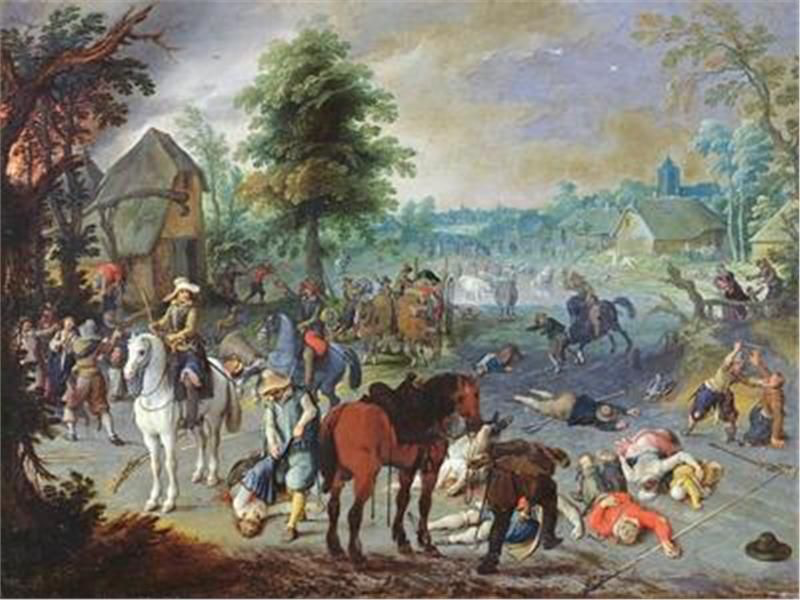 16
The “Enlightenment” 1715-1789
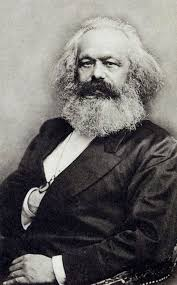 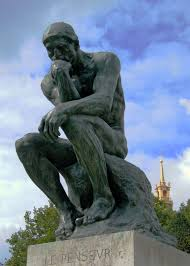 Kant
Marx
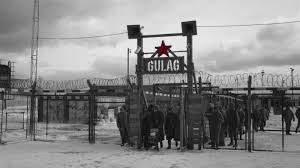 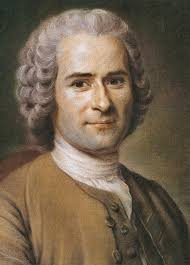 The Thinker
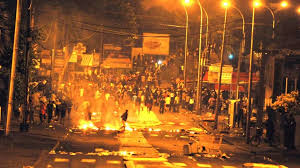 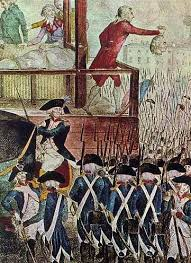 Rousseau
17
The “isms” of today
First and Second World Wars
WWI
WWII
1914-1918
“The Suicide of Europe”
1939-1945
Tragedy and Triumph
18
Communism/Socialism/Totalitarianism
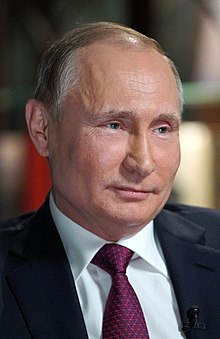 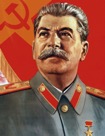 Putin
Joseph Stalin
Mao Tse Tung
Castro Family
Kim Jong-un
Ayatollah Khomeini
Ayatollah Khamenei
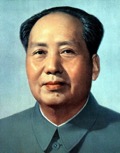 20M+
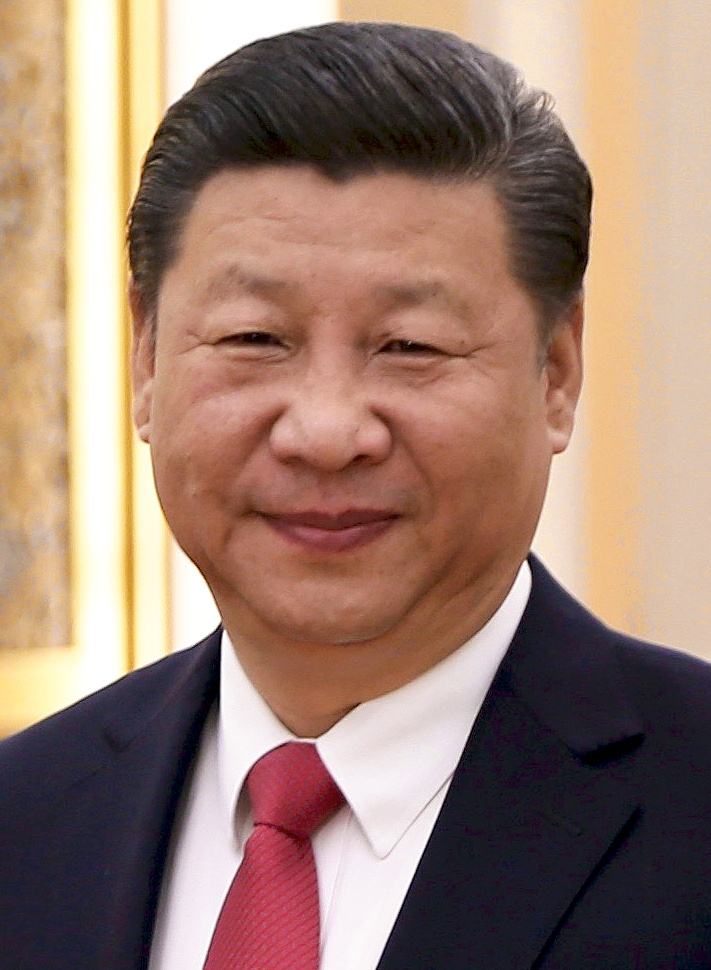 Xi Jinping
45-60M
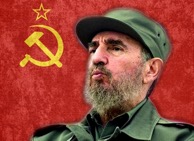 45K-58K
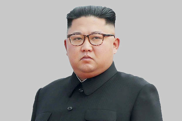 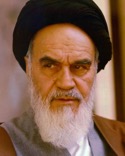 710K-3.5M
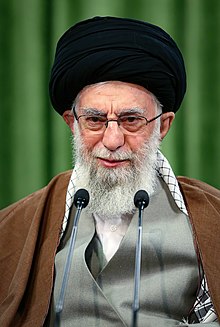 #1 Sponsor of terrorism in the world
22
Modernism: Synthesis of all Heresies
What is modernism?
All religious truth is subject to revision
No truth is immutable and unchangeable
Personal religious “sentiment” defines “Truth”
Subjectivism: we can have no certain knowledge of things outside ourselves
Theological schizophrenia
The Church's Response:
Brilliant explanation of Catholic view of social justice in Pope Leo XIII’s 1891 encyclical Rerum Novarun 
Condemned as heretical-Pope Pius X encyclical Pascendi Dominici Gregis 1907.
Trust in the guidance of the Holy Spirit, interpretations of the Magisterium and Sacred Tradition
Be aware of the manifestations of modernism
20
A Parallel Intellectual History
Pre-modernism (before 1600s)
Biblical world view
Modernism (1600s-1960s)
Reason and utopianism
Post-modernism (1960s-?)
God is dead; Truth is an illusion
Reason without Faith
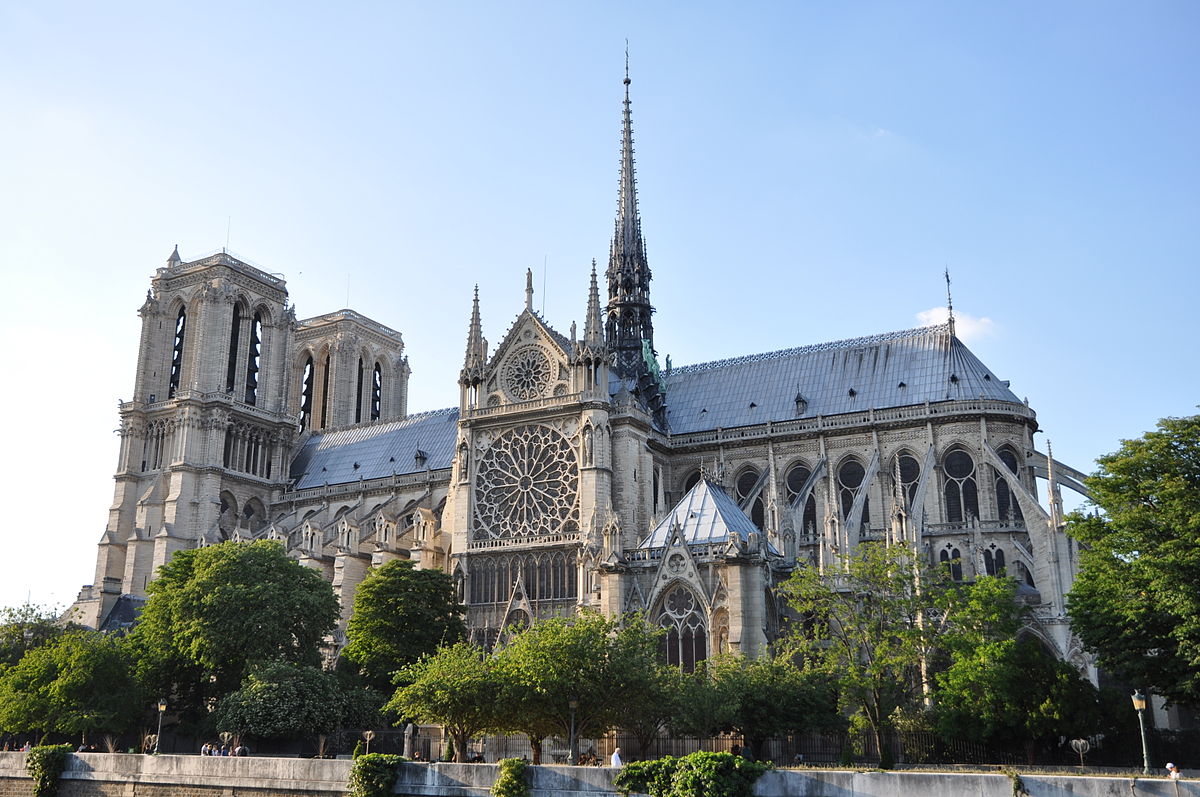 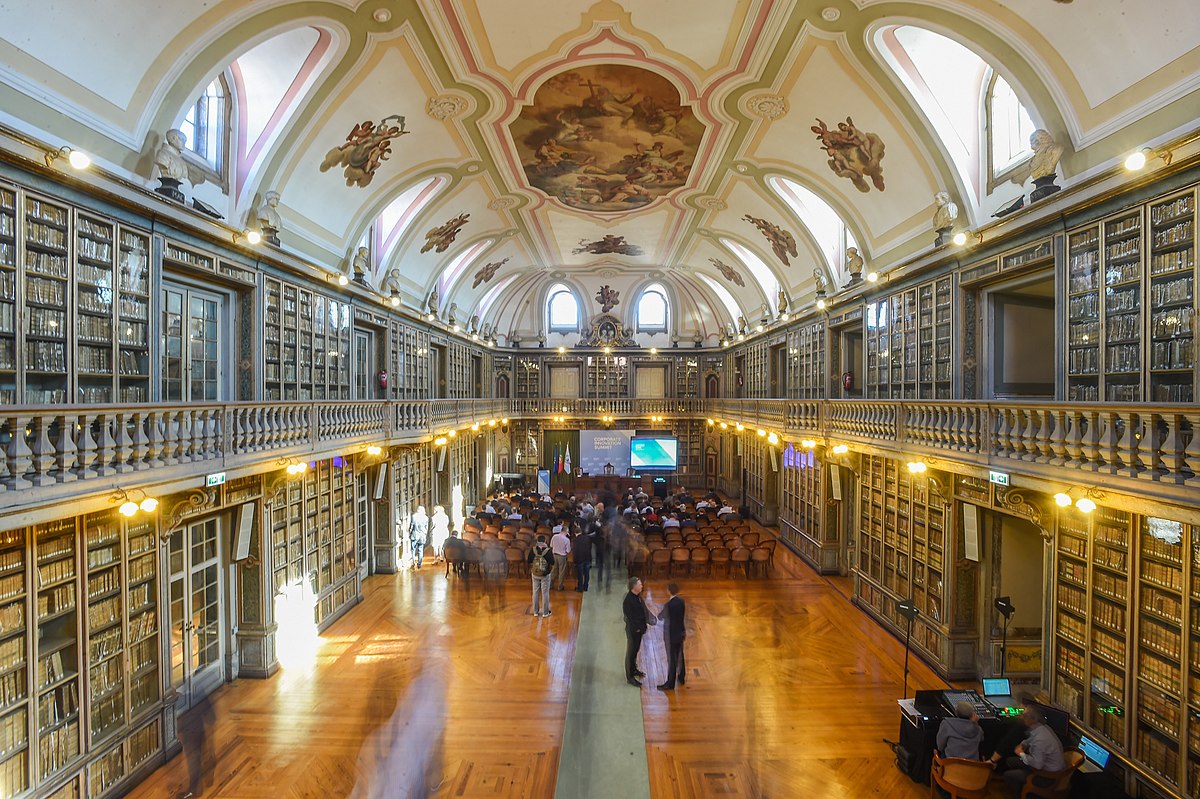 Notre Dame
21
Faith & Reason
Academia
Spiritual Impact of Modernism
St. Thomas Aquinas
Modernists
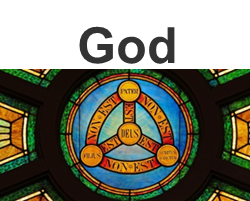 God
X
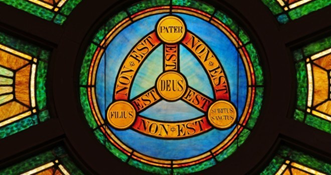 X
Will
Divine
Faculties
Reason
Passion

Imagination
Intellect
Human
Faculties
Passion

Imagination
Will
Reason

Intellect
Human
Faculties
Divine
Faculties
22
Spiritual Impact of Modernism
St. Thomas Aquinas
Modernists
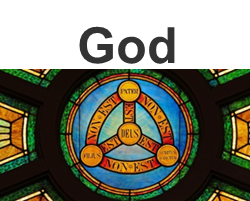 Man
God
X
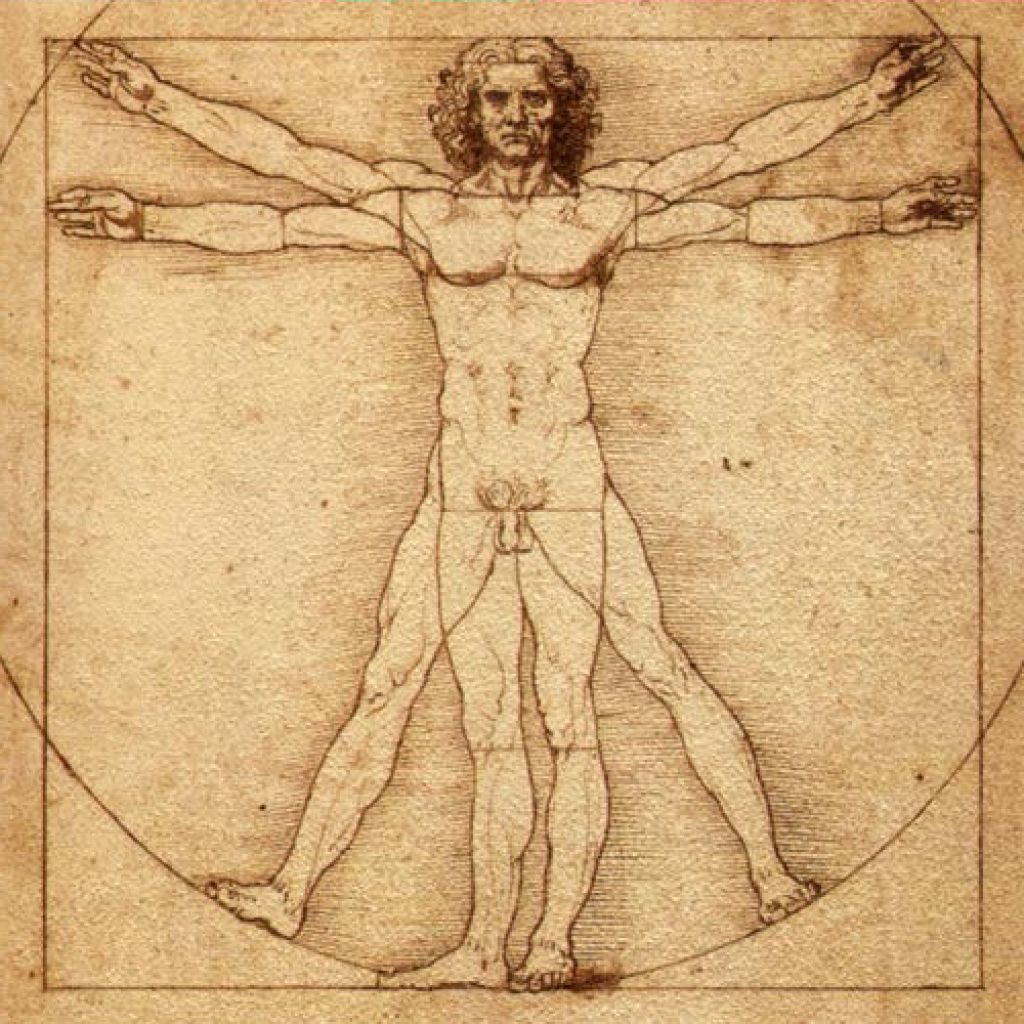 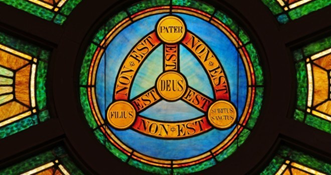 X
Will
Divine
Faculties
Reason
Intellect
Passion

Imagination
Will
Reason

Intellect
Passion

Imagination
Human
Faculties
Human
Faculties
Once-Divine
Faculties
23
The Social Order Today:Man Seduced by EvilGen 3:5”…you will be like gods who know what is good and what is bad.”The Serpent
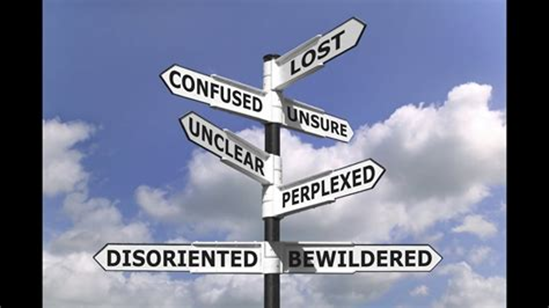 26
Secularism: Empty Souls seeking God in man
Cult of social justice
Justice as defined by identity politics
Good and evil are a matter of power dynamics
Utopian visions drive revisionist history and reinvented language
The “rules” change as goals change
Neo-paganism
Religious faith is rejected and not tolerated
Ideology of “social justice” replaces Faith
Man must “remake” the world in his image
Politicization of all aspects of life
25
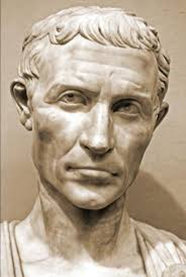 Quid est veritas? Jn 18:38
How we think about truth affects how we think about reality… a glimpse of the absurd
Truth 
is the conformity of the mind with reality  (Ladder of Ascent/Aristotle)
in speech it is the conformity of the spoken word to that which is known in the mind (Ladder of Ascent/Aristotle)
Jesus: I am the way, and the truth and the life Jn 14:6
https://www.youtube.com/watch?v=xfO1veFs6Ho
26
The Enemy’s Battle Plan: “Social Justice”, Death by a Thousand Cuts…
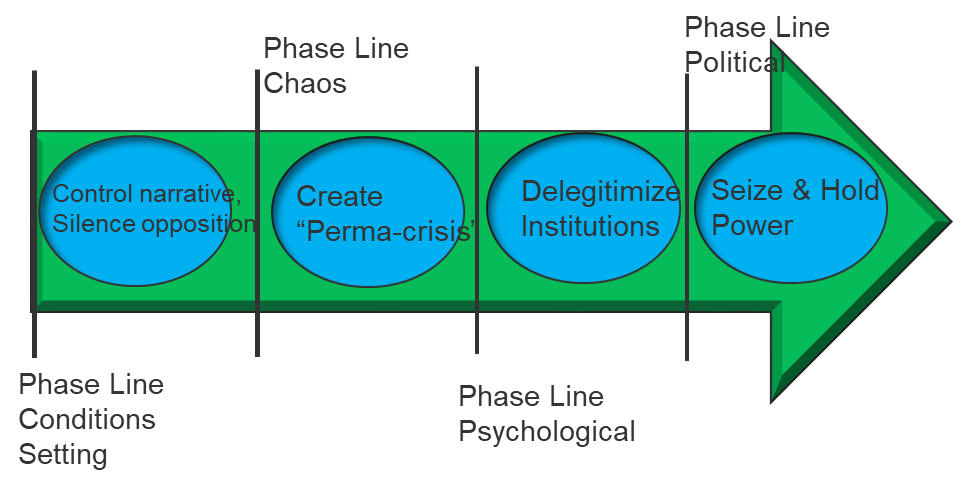 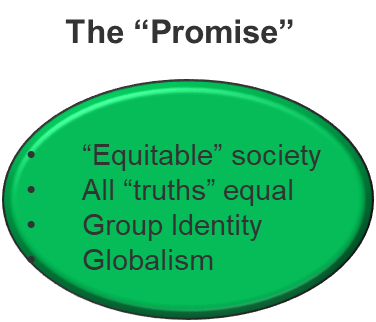 The Truth
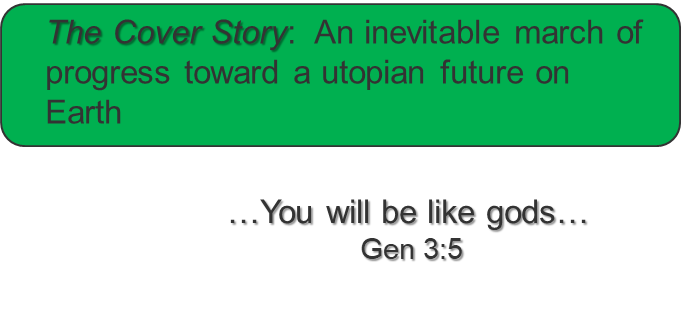 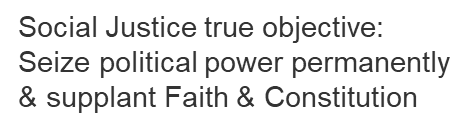 27
Small Group Discussion
Tolerance is an attitude of reasoned patience towards evil and a forbearance that restrains us from showing anger or inflicting punishment. But what is more important than the definition is the field of its application. The important point here is this: Tolerance applies only to persons but never to truth. Intolerance applies only to truth but never to persons. Tolerance applies to the erring; intolerance to the error.  
                                     Venerable Servant of God Archbishop Fulton Sheen
-In a world numb to evil, how do we identify
and call it out? 
-How do we testify to the Truth in a world that
does not acknowledge Truth?
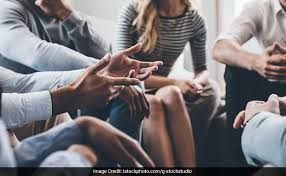 Catholic view of social
Justice: CCC 1877-1948
If the world hates you, realize that it hated Me first Jn 15:18
30
Small Group Discussion
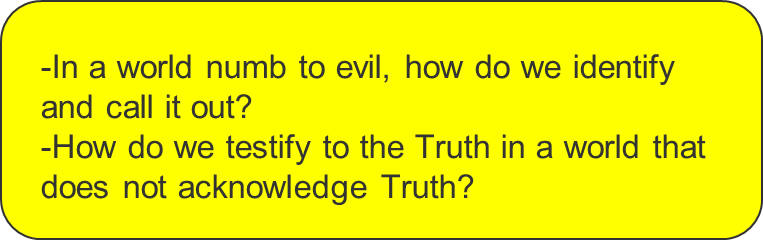 Tolerance is an attitude of reasoned patience towards evil and a forbearance that restrains us from showing anger or inflicting punishment. But what is more important than the definition is the field of its application. The important point here is this: Tolerance applies only to persons but never to truth. Intolerance applies only to truth but never to persons. Tolerance applies to the erring; intolerance to the error.  
                                     Venerable Servant of God Archbishop Fulton Sheen
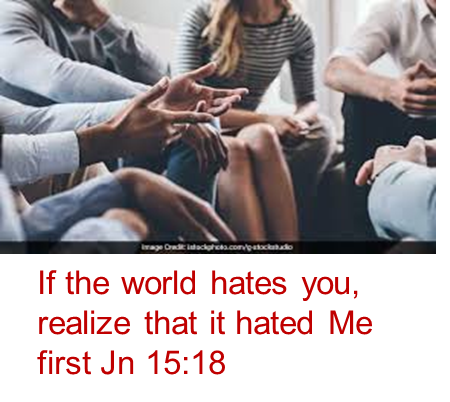 29
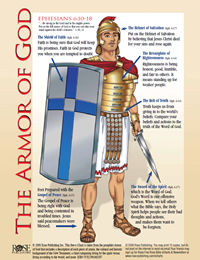 Combatting Satan and Winning the Cultural War.
We are soldiers in a battle (Church Militant)
We are protected by the Armor of God
Live not by lies: testify to the truth and act on Catholic principles of social justice
 Feed your Faith
Prayer: listening, persistence, Rosary
Adoration
Reading Scripture
Study
Sacraments, especially Eucharist and Reconciliation
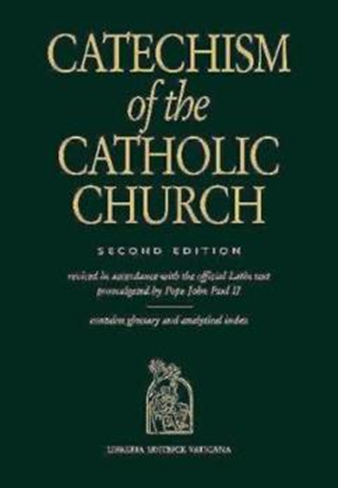 32
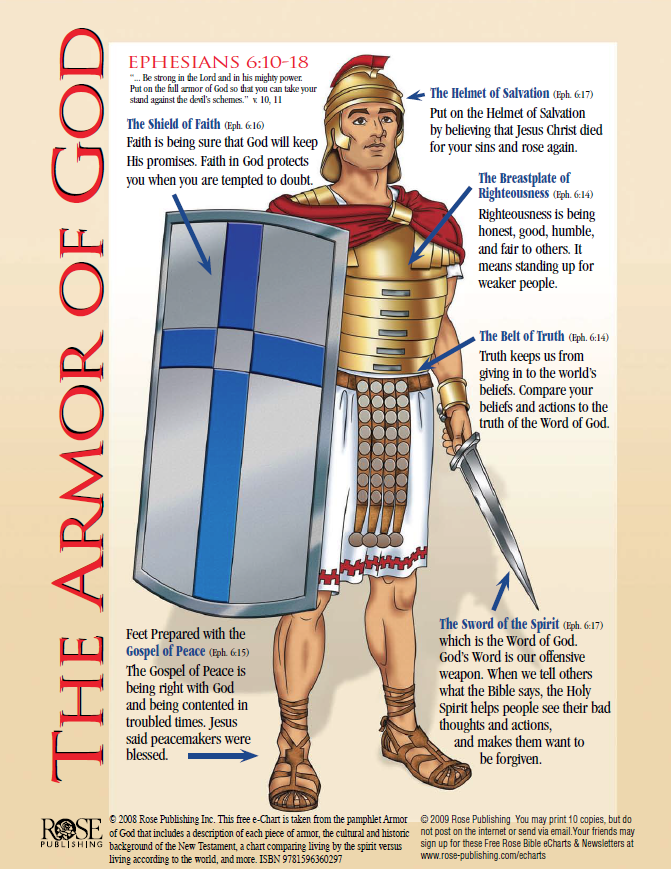 Combatting Satan and Winning the Cultural War, cont.
Do not be afraid to suffer for the Truth (2 Tim 4:1-5, Deut 30:15-19)
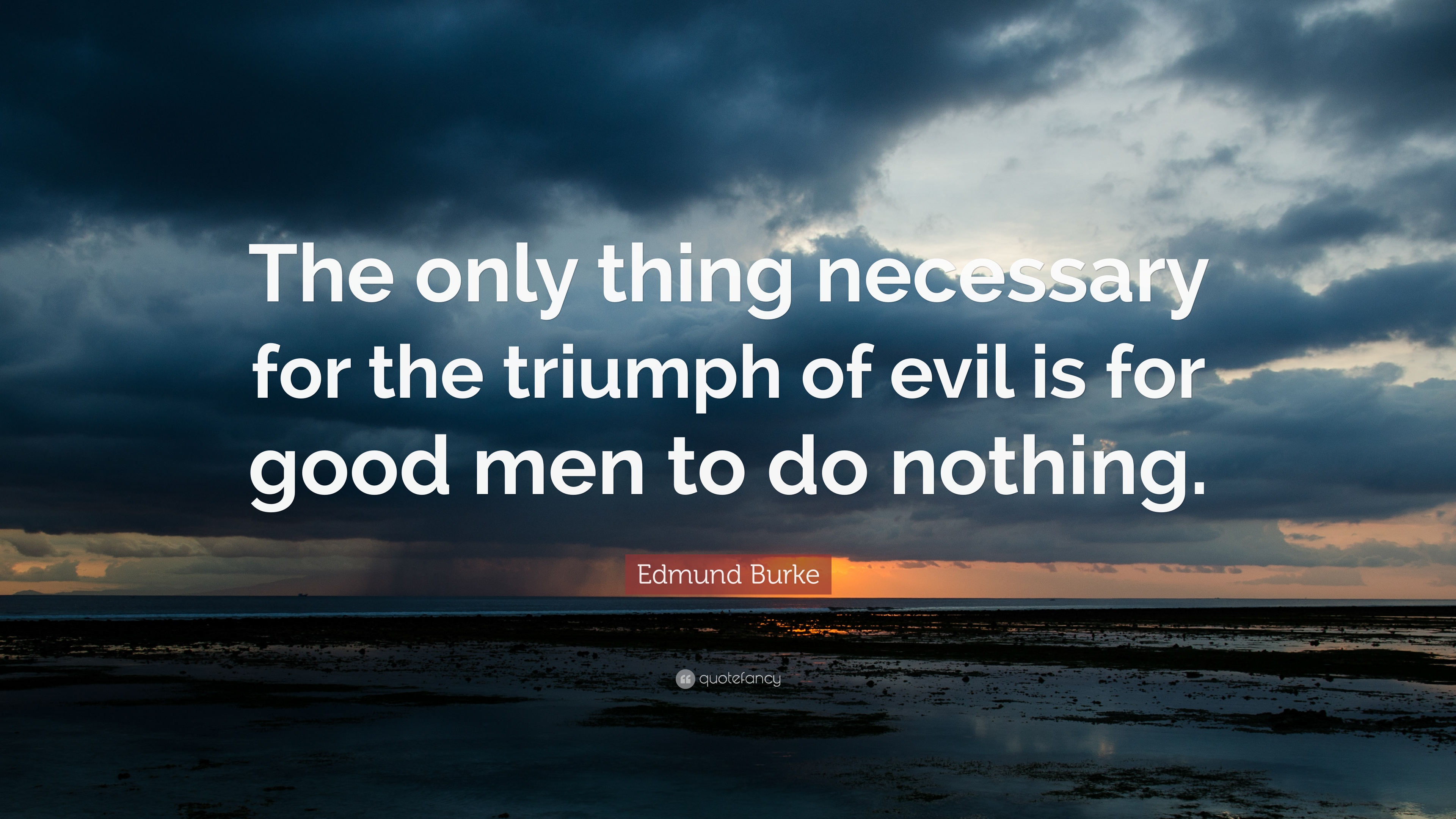 33
Christus Vincit!
Christ conquers!
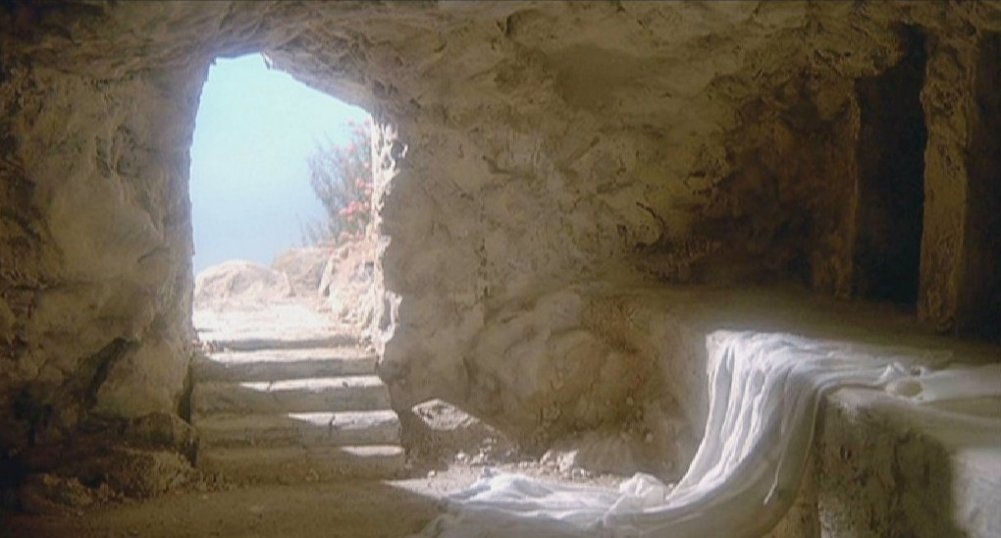 I have told you this so that you might have peace in me. In the world you will have trouble, but take courage, I have conquered the world.                                 John 16:33
32
[Speaker Notes: TC presents]
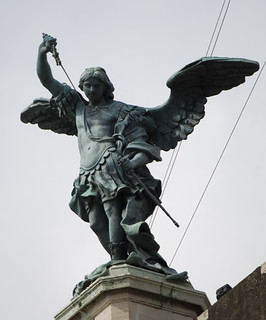 Closing Prayer
Saint Michael the Archangel, defend us in battle. Be our protection against the wickedness and snares of the devil. May God rebuke him, we humbly pray, and do thou, O Prince of the Heavenly Hosts, by the power of God, thrust into hell Satan and all the evil spirits who prowl about the world seeking the ruin of souls. Amen
35
[Speaker Notes: TC presents]
Bibliography
Caldwell, Taylor, Dialogs with the Devil
Burke, Dan, Spiritual Warfare and the Discernment of Spirits
Benedict XVI, Pope, Values in a Time of Upheaval
Denver Catholic Catechetical School, The Ladder of Ascent, St. John Vianney Theological Seminary, 2019
Dreher, Rod, Live Not by Lies, Sentinel Press, 2020
36
[Speaker Notes: TC presents]
Bibliography, cont.
Halligan, Nicholas, What the Devil, Catholic Answers article
Kreeft, Peter, How to Win the Culture War, Intervarsity Press, 2002
Kreeft, Peter, A Refutation of Moral Relativity, Ignatius Press, 1999
Lewis, C.S., The Screwtape Letters, Harper San Francisco Pub. 1996
Sarah, Cardinal Robert, The Day is Now Far Spent
Assorted articles on www.catholic.com
37
[Speaker Notes: TC presents]